Linked data and Topic MapsLecture 3 at Masaryk University
Content
ontology modelling revisitet
interoperability recapitulated
the data silo problem
linked data
Topic Maps
20 November, 2014
Ontology modelling in RDF, things to remember
classes represent the collection of objects or individuals
classes may contain other classes
instances can belong to multiple classes
sometimes things are better represented as properties...

Start with creating the class hierarchy!
20 November, 2014
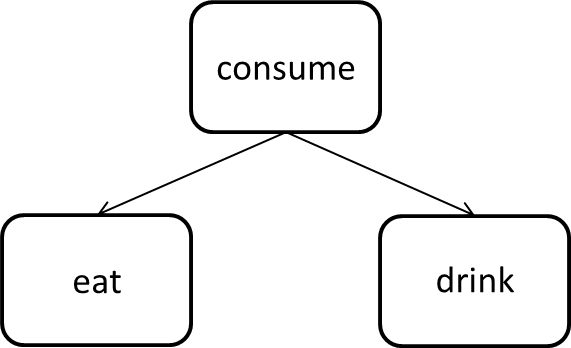 20 November, 2014
The Semantic Web
Facilitates
data sharing
data merging
data reuse
20 November, 2014
Challenges to the Web
too much noise
internal systems with bad communication capabilities (data silos)
large costs of communication
20 November, 2014
Silo problem
20 November, 2014
Tim Berners-Lee on the next Web
20 November, 2014
Linked data - bottom up approach to the semantic web
Solve the silo problem by:
making your data available in RDF format (as SPARQL end points)
linking them to other existing data
20 November, 2014
The basics of linked data
Use URIs to identify things.
Use HTTP URIs so that people can look up those names.
When someone looks up a URI, provide useful information, using the standards (RDF, SPARQL)
Include links to other URIs. so that they can discover more things

Tim Berners-Lee (2006). Linked data - design issues
20 November, 2014
1. Use URIs as names for things
Unique identifiers are essential for finding and referring to "things"
URL - Uniform Resource Locator, known as a "web address", the same content may exist on several addresses
URN - Uniform Resourse Name, less well known. States the unique "name" of a resource. ISBN is a commonly used example
20 November, 2014
2. Use http URIs so that people can look up those names
Use the Web's standard protocol for hypertext transfer rather than other naming scheme.
facilitates access to resource describing the "thing"
secures decentralized resource management
enables "dereferencing"
20 November, 2014
Dereferencing URIs and content negotiation
lookup URI
URI identifies the wanted information resource
server sends an http response code 200 as well as the resource
URI identifies a resource as a non-information resource
servers sends an http response code 303 along with a URI to a description of a resource representing the non-information resource
client asks to get the representation resource in specified format, e.g. XML/RDF-format
server sends client the RDF/XML-document

See more on How to publish Linked Data on the Web
20 November, 2014
3. When someone looks up a URI, provide useful information, using the standards (RDF*, SPARQL)
An Excel spreadsheet or a scanned PDF is better than nothing, but using standards is better
20 November, 2014
4. Include links to other URIs so that they can discover more things
If there are no links the data will remain in their silos...
20 November, 2014
Levels of linked open data (one to five stars)
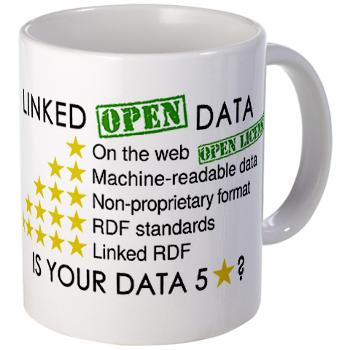 Data openly available on the web
Data available in a machine-readable format
Data available in a non-proprietary format
Data available in W3C-format (RDF and SPARQL)
Data linked to other people's data
20 November, 2014
RDF revisited
<?xml version="1.0"?><rdf:RDF xmlns:rdf="http://www.w3.org/1999/02/22-rdf-syntax-ns#"xmlns:dc="http://purl.org/dc/elements/1.1/"><rdf:Descriptionrdf:about="http://www.jbi.hio.no/bibin/dig_korg/sem_web.htm"><dc:Creator>Nils Pharo</dc:Creator><dc:Subject>Semantic Web</dc:Subject></rdf:Description> </rdf:RDF>
equals:
<@prefix dc: <http://purl.org/dc/elements/1.1/>.<@prefix rdf: <http://www.w3.org/1999/02/22-rdf-syntax-ns#>.<http://www.jbi.hio.no/bibin/dig_korg/sem_web.htm> dc:Creator "Nils Pharo" ;dc:Subject "Semantic Web" .

This is valid RDF, but it does not link with other data sets
20 November, 2014
Linked data means connecting data sets!
20 November, 2014
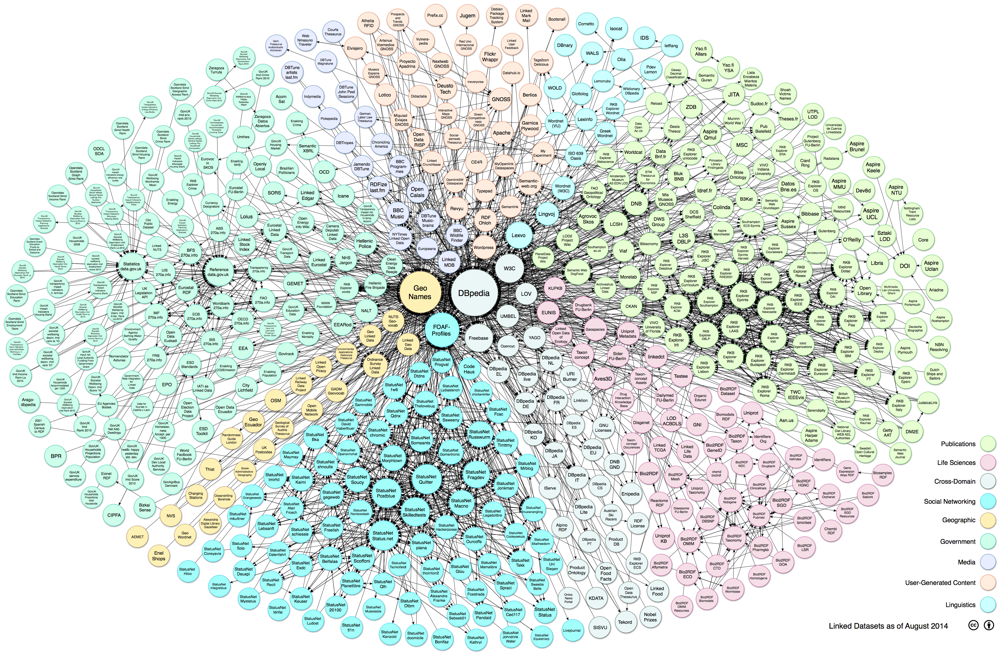 20 November, 2014
Example
20 November, 2014
Three types of RDF links
relationship links
identity links
vocabulary links
20 November, 2014
Relationshiop links
purpose is to reuse other information sources to enrich your data

<http://hioa.no> <http://xmlns.com/foaf/spec/based_near> <http://dbpedia.org/page/Oslo>
20 November, 2014
Identity links
Coupling resources that speak about the same things, establish URI aliases

<http://dbpedia.org/page/Oslo> <http://www.w3.org/2002/07/owl#sameAs> <http://www.geonames.org/3143244/>

explicates different opinions
facilitates traceability
secures robustness
20 November, 2014
Vocabulary links
Basic principle: reuse existing vocabularies instead of creating your own!
Describe new vocabularies in RDFS/OWL
create mappings between terms from different vocabularies

owl:equivalentClass can be used to map between classes
20 November, 2014
Vocabulary links example
20 November, 2014
Linked data in practice, challenges
The linked data restructuring cycle
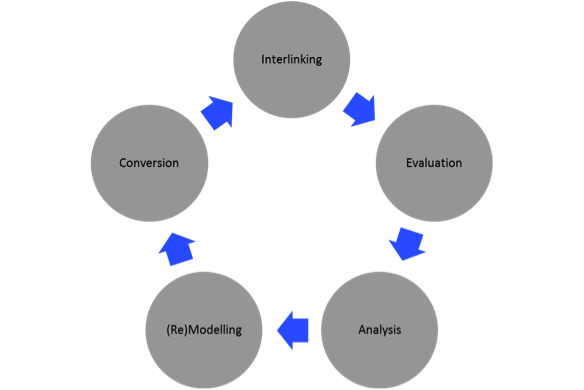 20 November, 2014
Conversion problems, example
20 November, 2014
Philosophy of open data
certain data should be freely available to anyone
non-textual data such as:
maps, formulaes, genomes
textual data
government data, facts, public library records?
20 November, 2014
Open data arguments
data belong to the human race
data was funded by public money
data was created by government
facts cannot legally be copyrighted
openness accellerates progress

See also Wikipedia
20 November, 2014
The Linking open data project
goal: to convert data that are available under open licences to RDF
The state of the LoD cloud 2014
20 November, 2014
Exploring linked open data
Swoogle
Semantic Web search engines
20 November, 2014
Library data as linked open data
descriptive bibliographic metadata (title, edition and document languages)
authority control (author and title languages)
content indexing (subject languages)
20 November, 2014
Using RDF to represent subject languages - SKOS
"SKOS is an area of work developing specifications and standards to support the use of knowledge organization systems (KOS) such as thesauri, classification schemes, subject heading systems and taxonomies within the framework of the Semantic Web.“
Simple Knowledge Organisation System
vocabulary for expressing controlled vocabularies in RDF
can be used for modelling ontologies up to thesaurus "level"
W3C Recommendation, 18. August 2009
SKOS home page
20 November, 2014
SKOS concept example
<rdf:RDF 
 xmlns:rdf="http://www.w3.org/1999/02/22-rdf-syntax-ns#"
 xmlns:skos="http://www.w3.org/2004/02/skos/core#">

 <skos:Concept rdf:about="http://www.example.com/concepts#abattoirs">
 <skos:prefLabel>abattoirs</skos:prefLabel>
 <skos:altLabel>slaughterhouse</skos:altLabel>
 <skos:hiddenLabel>abatoirs</skos:hiddenLabel>
 <skos:hiddenLabel>abbatoirs</skos:hiddenLabel>
 <skos:hiddenLabel>abbattoirs</skos:hiddenLabel>
 </skos:Concept>

</rdf:RDF>
20 November, 2014
SKOS hiearchical relationship example
<rdf:RDF
 xmlns:rdf="http://www.w3.org/1999/02/22-rdf-syntax-ns#"
 xmlns:skos="http://www.w3.org/2004/02/skos/core#">

 <skos:Concept rdf:about="http://www.example.com/concepts#mammals">
 <skos:prefLabel>mammals</skos:prefLabel>
 <skos:broader rdf:resource="http://www.example.com/concepts#animals"/>
 </skos:Concept>

 <skos:Concept rdf:about="http://www.example.com/concepts#animals">
 <skos:prefLabel>animals</skos:prefLabel>
 <skos:narrower rdf:resource="http://www.example.com/concepts#mammals"/>
 </skos:Concept>

</rdf:RDF>
20 November, 2014
SKOS associative relationships example
<rdf:RDF
 xmlns:rdf="http://www.w3.org/1999/02/22-rdf-syntax-ns#"
 xmlns:skos="http://www.w3.org/2004/02/skos/core#">

 <skos:Concept rdf:about="http://www.example.com/concepts#birds">
 <skos:prefLabel>birds</skos:prefLabel>
 <skos:related rdf:resource="http://www.example.com/concepts#ornithology"/>
 </skos:Concept>

 <skos:Concept rdf:about="http://www.example.com/concepts#ornithology">
 <skos:prefLabel>ornithology</skos:prefLabel>
 <skos:related rdf:resource="http://www.example.com/concepts#birds"/>
 </skos:Concept>

</rdf:RDF>
20 November, 2014
SKOS is concept-oriented
In contrast to termed-based thesauri, SKOS focus on concepts which may have several labels. In a standard thesaurus a term would relate to another term using relationships. See also  the SKOS FAQ

Examples
The Integrated Public Service Vocabulary
Library of Congress have made their subject headings available
20 November, 2014
SKOS used in a subject portal
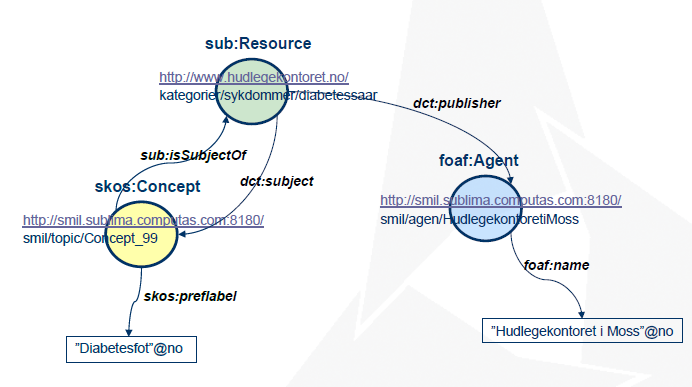 20 November, 2014
SKOS used in Libris
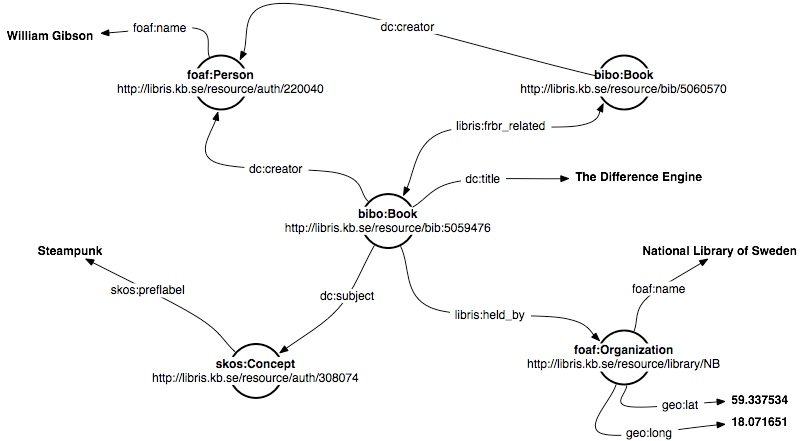 20 November, 2014
Characteristics of examples
a rich variety of name spaces
foaf, sub, dct, dc, libris, bibo
20 November, 2014
Using RDF to represent document and work languages
Many attempts have been made...
the bibliographic ontology
BIBFRAME
Schema.org with extensions
20 November, 2014
Bibliographic description - from records to graphs?
MARC has been used for describing bibliographic records for a long time
international standard since 1973
billions of MARC records exist
developed in the pre-web world
20 November, 2014
BIBO - the bibliographic ontology
BIBO specification
primarily developed for handling citations and bibliographic references
can be used for simple bibliographic description
20 November, 2014
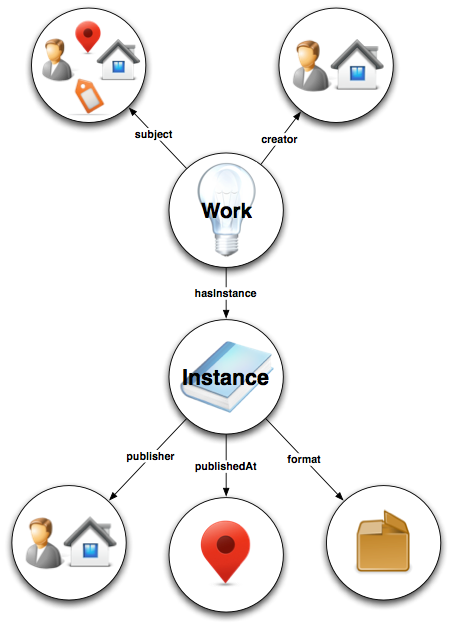 BIBFRAME Model
20 November, 2014
BIBFRAME
bibframe.org 
Library of Congress report
planned to be successor of MARC
reflects the FRBR model
develops a new namespace
Transformation tools
20 November, 2014
Schema.org's BIB extensions model
Schema.org - initiative for creating structured data embedded in web pages
supported by Google, Bing, Yahoo and Yandex
light weight, cors-sectoral schema which is extensible for new domains, thus 
compatible with RDF
Report from OCLC
20 November, 2014
Discussion
What are the pros and cons of the BIBFRAME approach?
20 November, 2014
Topic maps
a standard for organising digital content 
ISO certified in 2002 (ISO-standard 13250)
Used for structuring web sites and a large varity of knowledge management purposes
20 November, 2014
Background
inspired by back-of-book indexes

X

XML. See Extensible
   Markup Language (XML)
XML Topic Maps (XTM)  61,
   72, 78
XML web services. See services
XPointer  99
XTM. See XML Topic Maps
   (XTM)
XUL widgets
   widgets  37
   See also Extensible User
   interface Language
   (XUL)

From Passin (2004). The explorer's guide to the Semantic Web
20 November, 2014
Two-layer model
(index)
	Metadata layer


	Information layer
(content)
20 November, 2014
The information layer
Contains information (sic) - occurences
independent of location, format or form
not necessarily digital
20 November, 2014
The metadata layer
contains topics and associations which ties topics together
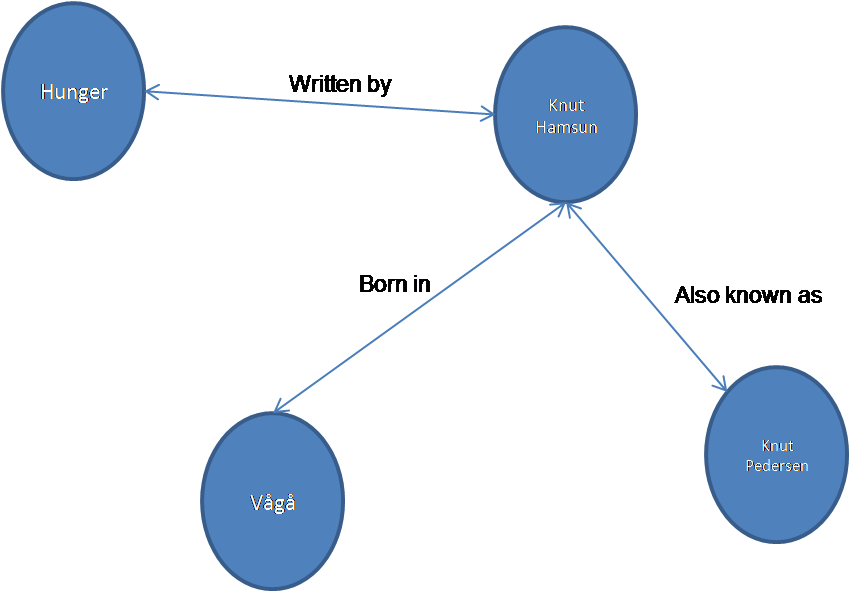 20 November, 2014
The basic elements of topic maps
Topic maps consist of 
Topics 
Associations
Occurrences
i.e. the TAO of topic maps (Pepper, 2002)
20 November, 2014
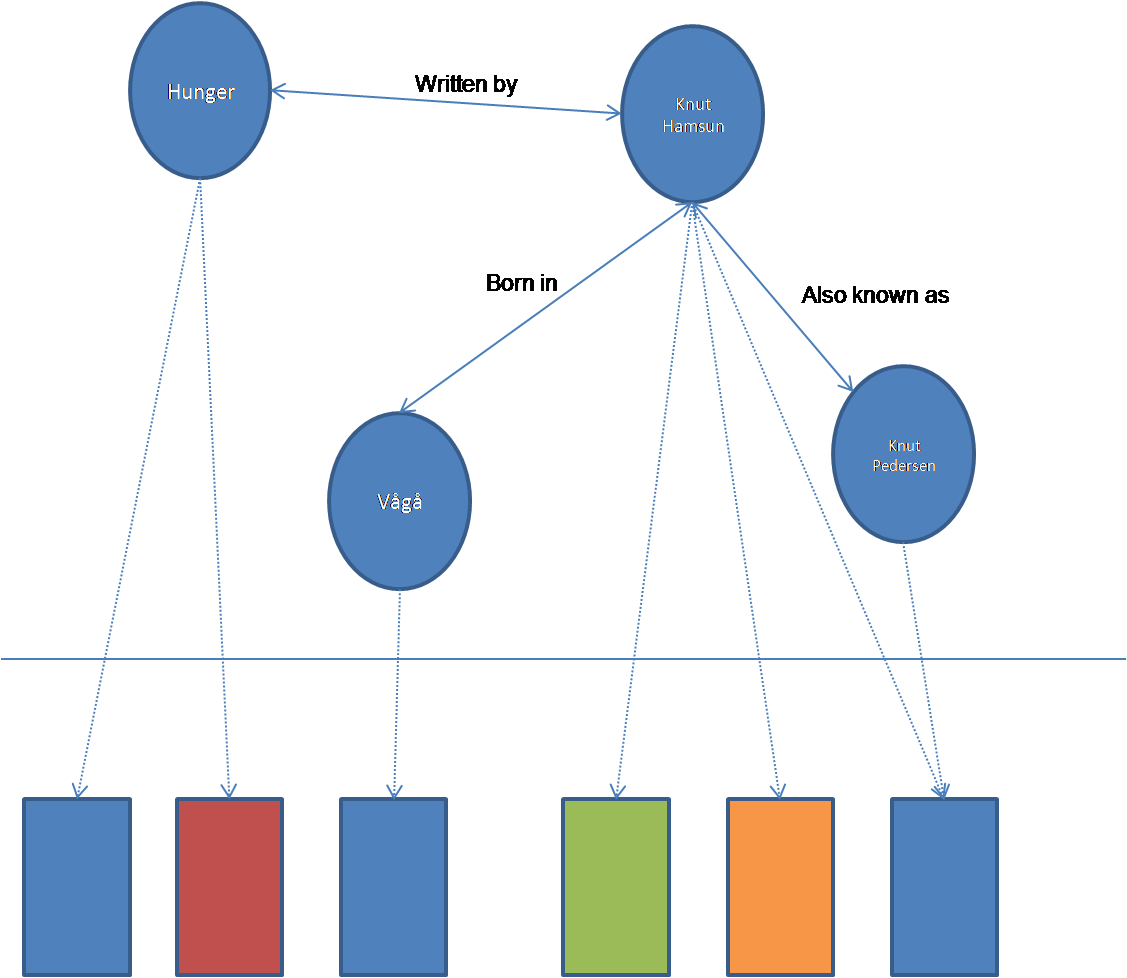 Occurences link the two layers
20 November, 2014
Topic maps and ontologies
an ontology contains the topic map's input
minimum requirement: some topics with associations
20 November, 2014
Topic types
Topics can be typed; Hamsun is an author, Vågå is a place, Hunger is a title. This is comparable to classes in RDF
Topic types are also topics
20 November, 2014
Association types
Associations types: Hamsun was born in Vågå, Hunger was written by Hamsun
Cf properties in RDF
Association types are also topics
20 November, 2014
Occurence types
Occurence types:

<http://nobelprize.org/nobel_prizes/literature/laureates/1920/hamsun-bio.html> is a biography of Hamsun. <http://en.wikipedia.org/wiki/Knut_Hamsun> is an encyclopedia article

Occurence types are also topics
20 November, 2014
Topic map sytaxes
HyTM - SGML based 
XTM - XML Topic Maps 
CTM - Compact syntax for Topic Maps
20 November, 2014
XTM example 1
<topic id="nils"> <instanceOf>  <topicRef xlink:href="#employee"/> </instanceOf> <instanceOf>  <topicRef xlink:href="#teacher"/> </instanceOf> <baseName>  <baseNameString>Nils Pharo</baseNameString> </baseName> <occurrence>  <instanceOf>   <topicRef xlink:href="#description"/>  </instanceOf>  <resourceData>Nils has worked at Oslo UC since 1997</resourceData> </occurrence></topic>
20 November, 2014
XTM example 2
<topic id="ouc"> <instanceOf>  <topicRef xlink:href="#institution"/> </instanceOf> <subjectIdentity>  <subjectIndicatorRef xlink:href="http://home.hio.no/~nilsp/psi/hio.psi"/> </subjectIdentity> <baseName>  <baseNameString>Oslo University College</baseNameString> </baseName> <occurrence>  <instanceOf>   <topicRef xlink:href="#website"/>  </instanceOf>  <resourceRef xlink:href="http://www.hio.no/"/> </occurrence></topic>
20 November, 2014
XTM example 3
<association id=" nils-ouc-association"> <instanceOf>  <topicRef xlink:href="#employment"/> </instanceOf> <member>  <roleSpec><topicRef xlink:href="#employee"/></roleSpec>  <topicRef xlink:href="#nils"/> </member> <member>  <roleSpec><topicRef xlink:href="#employer"/></roleSpec>  <topicRef xlink:href="#ouc"/> </member></association>
20 November, 2014
Characteristics of topic maps
topics have names 
topics are knit together using associations 
a topic may be categorised by an unlimited number of topic types
topic types are topics on a higher level of abstraction 
association types are association on a higher level of abstraction 
occurrences may be external or internal to the topic map 
topics can be disambiguated using subject indicators
20 November, 2014
Topic and topic types
a topic type defines a class/category of things
topic types need instances!
domain dependent
Choose an appropriate level of generality
"Countries" is better than "Countries in South-East Asia"
The domain of the topic map tells you which countries it includes
Don't make it too general!
20 November, 2014
Type hierarchies
topic types can be arranged in hierarchies
subtype/supertype hierarchies have a specific syntax 
If A is a superclass of B, then
Both A and B must be classes
If C is an instance of B, it must also be an instance of A
If C is a subclass of B, it must also be a subclass of A,(in which case an instance of C is also an instance of Band an instance of A)
20 November, 2014
Topic maps and RDF
"Surface" level similarities
both are standards for ontology modelling
both use XML
both use URIs for securing identity
both have constraint and query languages

Important differences
they are optimized for different purposes; TM for human reading, RDF for machine processing
RDF is document centric whereas TM is subject centric
20 November, 2014
Thank you!

Any questions?
20 November, 2014